Global State andGossip
CS 240: Computing Systems and Concurrency
Lecture 6

Marco Canini
Credits: Indranil Gupta developed much of the original material.
Today
Global snapshot of a distributed system

Chandy-Lamport’s algorithm

Gossip
2
Distributed snapshot
Let’s think of this as a picture of all servers and their states comprising a distributed system

How do you calculate a “global snapshot” in a distributed system?

What does a “global snapshot” even mean?

Why is the ability to obtain a “global snapshot” important?
3
Some uses of global system snapshot
Checkpointing
can restart distributed system on failure
Gargabe collection of objects
objects at servers that don’t have any other objects (at any servers) with references to them
Deadlock detection
useful in database transaction systems
Termination of computation
useful in batch computing systems
Debugging
useful to inspect the global state of the system
4
What’s a global snapshot?
Global Snapshot = Global State = 
Individual state of each process in the distributed system 
+ 
Individual state of each communication channel in the distributed system

Capture the instantaneous state of each process

And the instantaneous state of each communication channel, i.e., messages in transit on the channels
5
A strawman solution
Synchronize clocks of all processes
Ask all processes to record their states at known time t
Problems?
Time synchronization always has error
Your bank might inform you, “We lost the state of our distributed cluster due to a 1 ms clock skew in our snapshot algorithm.”
Also, does not record the state of messages in the channels

Again: synchronization not required – causality is enough!
6
Example
Pi
Pj
Cij
Cji
7
[$1000,
100 iPhones]
Pi
Pj
Cij
[empty]
[empty]
Cji
[$600,
50 Androids]
8
[Global Snapshot 0]
[$701,
100 iPhones]
Pi
Pj
Cij
[empty]
[$299, Order Android ]
Cji
[$600,
50 Androids]
9
[Global Snapshot 1]
[$701,
100 iPhones]
Pj
Pi
Cij
[$499, Order iPhone]
[$299, Order Android ]
Cji
[$101,
50 Androids]
10
[Global Snapshot 2]
[$1200, 1 iPhone order from Pj,
100 iPhones]
Pj
Pi
Cij
[empty]
[$299, Order Android ]
Cji
[$101,
50 Androids]
11
[Global Snapshot 3]
[$1200,
99 iPhones]
Pj
Pi
Cij
[empty]
[
($299, Order Android),
(1 iPhone)
]
Cji
[$101,
50 Androids]
12
[Global Snapshot 4]
[$1200,
99 iPhones]
Pj
Pi
Cij
[empty]
[
(1 iPhone)
]
Cji
[$400, 1 Android order from Pi,
50 Androids]
13
[Global Snapshot 5]
[$1200,
99 iPhones]
Pj
Pi
Cij
[empty]
[empty]
… and so on …
Cji
[$400, 1 Android order from Pi,
50 Androids, 1 iPhone]
14
[Global Snapshot 6]
Moving from State to State
Whenever an event happens anywhere in the system, the global state changes
Process receives message
Process sends message
Process takes a step

State to state movement obeys causality
Next: Causal algorithm for Global Snapshot calculation
15
Today
Global snapshot of a distributed system

Chandy-Lamport’s algorithm

Gossip
16
System Model
Problem: Record a global snapshot (state for each process, and state for each channel)
System Model:
N processes in the system
There are two uni-directional communication channels between each ordered process pair Pj  Pi and Pi  Pj
Communication channels are FIFO-ordered 
First in First out
No failure
All messages arrive intact, and are not duplicated
Other papers later relaxed some of these assumptions
17
Requirements
Snapshot should not interfere with normal application actions, and it should not require application to stop sending messages
Each process is able to record its own state
Process state: Application-defined state or, in the worst case:
its heap, registers, program counter, code, etc. (essentially the coredump)
Global state is collected in a distributed manner
Any process may initiate the snapshot
We’ll assume just one snapshot run for now
18
Chandy-Lamport Global Snapshot Algorithm
First: Initiator Pi records its own state
Initiator process creates special messages called “Marker” messages
Not an application message, does not interfere with application messages

 for j=1 to N except i
Pi sends out a Marker message on outgoing channel Cij 
(N-1) channels
Starts recording the incoming messages on each of the incoming channels at Pi: Cji (for j=1 to N except i)
19
Chandy-Lamport Global Snapshot Algorithm (2)
Whenever a process Pi receives a Marker message on an incoming channel Cki
 if (this is the first Marker Pi is seeing) 
Pi records its own state first
Marks the state of channel Cki as “empty”
for j=1 to N except i
Pi sends out a Marker message on outgoing channel Cij 
Starts recording the incoming messages on each of the incoming channels at Pi: Cji (for j=1 to N except i and k)
  else // already seen a Marker message
Mark the state of channel Cki as all the messages that have arrived on it since recording was turned on for Cki
20
Chandy-Lamport Global Snapshot Algorithm (3)
The algorithm terminates when
All processes have received a Marker
To record their own state
All processes have received a Marker on all the (N-1) incoming channels at each
To record the state of all channels

Then, (if needed), a central server collects all these partial state pieces to obtain the full global snapshot
21
Example
A      B                                  C                   D        E
P1
Time
E             F                          G
P2
H                                I                                          J
P3
Instruction or Step
Message
22
P1 is Initiator: 
Record local state S1,
Send out markers
Turn on recording on channels C21, C31
P1
A      B                                  C                   D        E
Time
E             F                          G
P2
H                                I                                          J
P3
23
S1, Record C21, C31
P1
A      B                                  C                   D        E
Time
E             F                          G
P2
H                                I                                          J
P3
First Marker!
Record own state as S3
Mark C13 state as empty 
Turn on recording on other incoming C23
Send out Markers
24
S1, Record C21, C31
P1
A      B                                  C                   D        E
Time
E             F                          G
P2
H                                I                                          J
P3
S3
C13 = < >
Record C23
25
Duplicate Marker!
State of channel C31 = < >
S1, Record C21, C31
P1
A      B                                  C                   D        E
Time
E             F                          G
P2
H                                I                                          J
P3
S3
C13 = < >
Record C23
26
C31 = < >
S1, Record C21, C31
P1
A      B                                  C                   D        E
Time
E             F                          G
P2
H                                I                                          J
First Marker!
Record own state as S2
Mark C32 state as empty 
Turn on recording on C12
Send out Markers
P3
S3
C13 = < >
Record C23
27
C31 = < >
S1, Record C21, C31
P1
A      B                                  C                   D        E
Time
E             F                          G
P2
H                                I                                          J
P3
S3
C13 = < >
Record C23
S2
C32 = < >
Record C12
28
C31 = < >
S1, Record C21, C31
P1
A      B                                  C                   D        E
Time
E             F                          G
P2
H                                I                                          J
P3
S3
C13 = < >
Record C23
S2
C32 = < >
Record C12
Duplicate! 
C12 = < >
29
Duplicate! 
C21 = <message GD >
C31 = < >
S1, Record C21, C31
P1
A      B                                  C                   D        E
Time
E             F                          G
P2
H                                I                                          J
P3
S3
C13 = < >
Record C23
S2
C32 = < >
Record C12
C12 = < >
30
C21 = <message GD >
C31 = < >
S1, Record C21, C31
P1
A      B                                  C                   D        E
Time
E             F                          G
P2
H                                I                                          J
P3
S3
C13 = < >
Record C23
S2
C32 = < >
Record C12
C12 = < >
Duplicate!
C23 = < >
31
Algorithm has terminated
C21 = <message GD >
C31 = < >
S1
P1
A      B                                  C                   D        E
Time
E             F                          G
P2
H                                I                                          J
P3
C12 = < >
S3
C13 = < >
S2
C32 = < >
C23 = < >
32
Collect the global snapshot pieces
C21 = <message GD >
C31 = < >
S1
P1
A      B                                  C                   D        E
Time
E             F                          G
P2
H                                I                                          J
S2 C32 = < >
C12 = < >
P3
S3 C13 = < >
C23 = < >
33
Next
Global Snapshot calculated by Chandy-Lamport algorithm is causally correct
What?
34
Cuts
Cut = time frontier at each process and at each channel
Events at the process/channel that happen before the cut are “in the cut”
And happening after the cut are “out of the cut”
35
Consistent Cuts
Consistent Cut: a cut that obeys causality
Cut C is a consistent cut if and only if:
for (each pair of events e, f in the system)
Such that event e is in the cut C, and if f  e (f happens-before e)
Then: Event f is also in the cut C
36
Example
P1
A      B                                  C                   D        E
Time
E             F                          G
P2
H                                I                                          J
P3
Inconsistent Cut
G  D, but only D is in cut
Consistent Cut
37
Our Global Snapshot Example …
C21 = <message GD >
C31 = < >
S1
P1
A      B                                  C                   D        E
Time
E             F                          G
P2
H                                I                                          J
P3
C12 = < >
S3
C13 = < >
S2
C32 = < >
C23 = < >
38
… is causally correct
C21 = <message GD >
C31 = < >
S1
P1
A      B                                  C                   D        E
Time
E             F                          G
P2
H                                I                                          J
P3
C12 = < >
S3
C13 = < >
S2
C32 = < >
C23 = < >
Consistent Cut captured by our Global Snapshot Example
39
In fact…
Any run of the Chandy-Lamport Global Snapshot algorithm creates a consistent cut
40
Chandy-Lamport Global Snapshot algorithm creates a consistent cut
Let’s quickly look at the proof
Let ei and ej be events occurring at Pi and Pj, respectively such that 
ei  ej    (ei happens before ej)
The snapshot algorithm ensures that 
	 if ej is in the cut then ei is also in the cut
That is: if ej  <Pj records its state>, then
it must be true that ei  <Pi records its state>
41
Chandy-Lamport Global Snapshotalgorithm creates a consistent cut
if ej  <Pj records its state>, then it must be true that ei  <Pi records its state>
By contradiction, suppose ej  <Pj records its state> and <Pi records its state>  ei
Consider the path of app messages (through other processes) that go from ei  ej 
Due to FIFO ordering, markers on each link in above path will precede regular app messages
Thus, since <Pi records its state>  ei , it must be true that Pj received a marker before  ej 
Thus  ej is not in the cut => contradiction
42
Summary
The ability to calculate global snapshots in a distributed system is very important
But don’t want to interrupt running distributed application
Chandy-Lamport algorithm calculates global snapshot
Obeys causality (creates a consistent cut)
43
Distributed snapshot algorithm summary
Chandy & Lamport,1985
algorithm to select a consistent cut
any process may initiate a snapshot at any time
processes can continue normal execution
send and receive messages
assumes:
no failures of processes & channels
strong connectivity
at least one path between each process pair
unidirectional, FIFO channels
reliable delivery of messages
44
[Speaker Notes: Credit: Thomas W. Doeppner, Rodrigo Fonseca]
Today
Global snapshot of a distributed system

Chandy-Lamport’s algorithm

Gossip
45
Multicast problem
46
Fault-tolerance and Scalability
Needs:
Reliability (Atomicity)
100% receipt
Speed
47
Centralized
48
Tree-Based
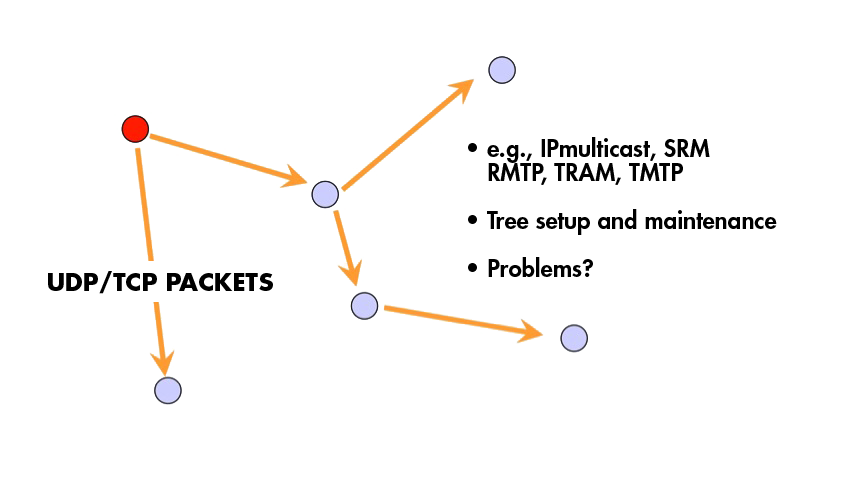 49
Tree-based Multicast Protocols
Build a spanning tree among the processes of the multicast group
Use spanning tree to disseminate multicasts
Use either acknowledgments (ACKs) or negative acknowledgements (NAKs) to repair multicasts not received
SRM (Scalable Reliable Multicast)
Uses NAKs
But adds random delays, and uses exponential backoff to avoid NAK storms
RMTP (Reliable Multicast Transport Protocol)
Uses ACKs
But ACKs only sent to designated receivers, which then re-transmit missing multicasts
These protocols still cause an O(N) ACK/NAK overhead [Birman99]
50
A Third Approach
51
A Third Approach
52
A Third Approach
53
A Third Approach
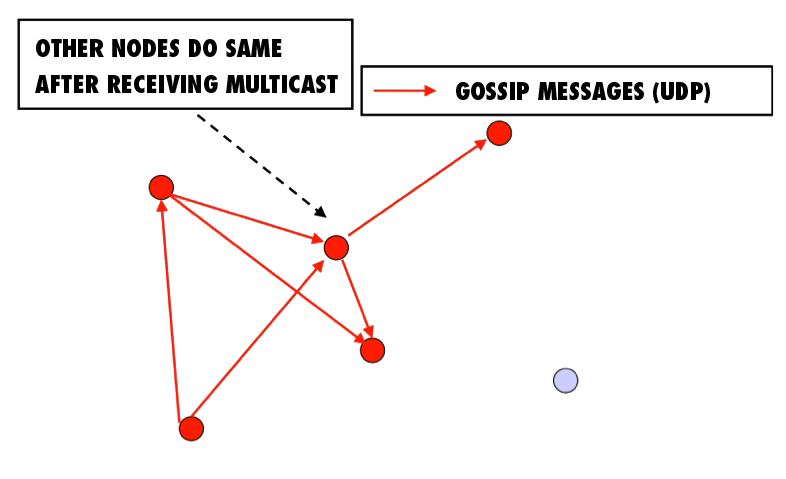 54
“Epidemic” Multicast (or “Gossip”)
55
Push vs. Pull
So that was “Push” gossip
Once you have a multicast message, you start gossiping about it
Multiple messages? Gossip a random subset of them, or recently-received ones, or higher priority ones
There’s also “Pull” gossip
Periodically poll a few randomly selected processes for new multicast messages that you haven’t received
Get those messages
Hybrid variant: Push-Pull
As the name suggests
56
Properties
Claim that the simple Push protocol

Is lightweight in large groups
Spreads a multicast quickly
Is highly fault-tolerant
57
Analysis
From old mathematical branch of Epidemiology [Bailey75]
Population of (n+1) individuals mixing homogeneously
Contact rate between any individual pair is 
At any time, each individual is either uninfected (numbering x) or infected (numbering y)
Then,
 and at all times				                         
Infected–uninfected contact turns latter infected, and it stays infected
58
Analysis (contd.)
Continuous time process
Then
(why?)
with solution:
(can you derive it?)
59
Epidemic Multicast
60
Epidemic Multicast Analysis
(why?)
Substituting, at time t=clog(n), the number of infected is
(correct? can you derive it?)
61
Analysis (contd.)
Set c, b to be small numbers independent of n
Within clog(n) rounds, [low latency]

all but              	number of nodes receive the multicast 
					
				 [reliability]

each node has transmitted no more than cblog(n) gossip messages [lightweight]
62
Why is log(N) low?
log(N) is not constant in theory
But pragmatically, it is a very slowly growing number
Base 2
log(1000) ~ 10
log(1M) ~ 20
log (1B) ~ 30
log(all IPv4 address) = 32
63
Fault-tolerance
Packet loss
50% packet loss: analyze with b replaced with b/2
To achieve same reliability as 0% packet loss, takes twice as many rounds
Node failure
50% of nodes fail: analyze with n replaced with n/2 and b replaced with b/2
Same as above
64
Fault-tolerance
With failures, is it possible that the epidemic might die out quickly?
Possible, but improbable:
Once a few nodes are infected, with high probability, the epidemic will not die out
So the analysis we saw in the previous slides is actually behavior with high probability
[Galey and Dani 98]
Think: why do rumors spread so fast? why do infectious diseases cascade quickly into epidemics? why does a virus or worm spread rapidly?
65
Pull Gossip: Analysis
In all forms of gossip, it takes O(log(N)) rounds before about N/2 processes get the gossip
Why? Because that’s the fastest you can spread a message – a spanning tree with fanout (degree) of constant degree has O(log(N)) total nodes
Thereafter, pull gossip is faster than push gossip
After the ith, round let pi be the fraction of non-infected processes. Let each round have k pulls. Then


This is super-exponential
Second half of pull gossip finishes in time O(log(log(N))
66
Summary
Multicast is an important problem
Tree-based multicast protocols
When concerned about scale and fault-tolerance, gossip is an attractive solution
Also known as epidemics
Fast, reliable, fault-tolerant, scalable, topology-aware
67
Next Topic:
Primary-backup replication
(pre-reading: VM replication)
68